СОБАКИ
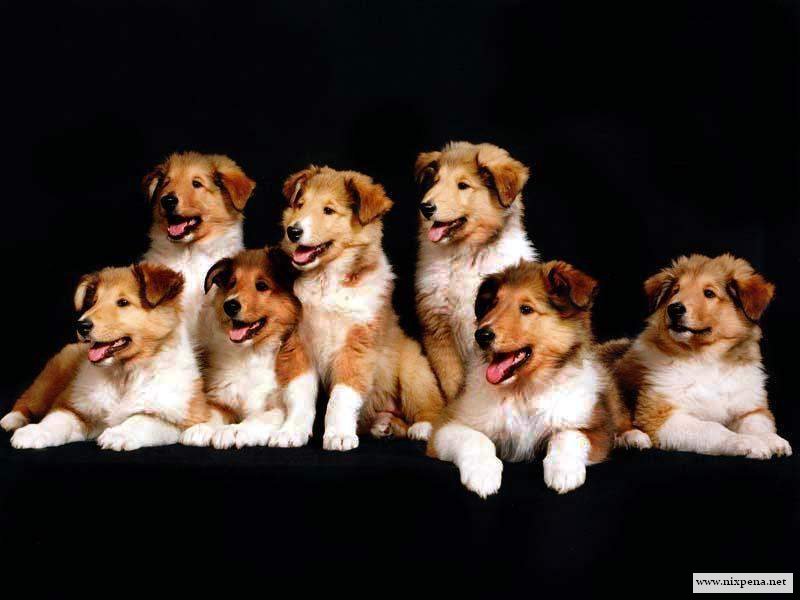 1. Хвост пушистый,
Мех золотистый,
В лесу живёт,
В деревне кур крадёт

2. В лесу мне видеть довелось,
Как грыз кору могучий… 

3. Водяные мастера
Строят дом без топора,
Дом из хвороста и тины
И плотину.	 

4. Серый маленький зверушка,
Косоглазый длинноушка.
Ну-ка, кто он, угадай
И морковку ему дай!

5. Я – синоним слову бык
И известен всем,
Но прибавь мне букву К
и я козляток съем.
5
1
3
2
4
6
6. Возле дуба острым рылом
Деловито землю рыл он.
Видно, жёлуди искал.
Я пугать его не стал.
Не спугнул и мой Полкан,
Очень грузен был…
1. Хвост пушистый,
Мех золотистый,
В лесу живёт,
В деревне кур крадёт

2. В лесу мне видеть довелось,
Как грыз кору могучий… 

3. Водяные мастера
Строят дом без топора,
Дом из хвороста и тины
И плотину.	 

4. Серый маленький зверушка,
Косоглазый длинноушка.
Ну-ка, кто он, угадай
И морковку ему дай!

5. Я – синоним слову бык
И известен всем,
Но прибавь мне букву К
и я козляток съем.
5
л
3
и
2
4
6
с
а
6. Возле дуба острым рылом
Деловито землю рыл он.
Видно, жёлуди искал.
Я пугать его не стал.
Не спугнул и мой Полкан,
Очень грузен был…
1. Хвост пушистый,
Мех золотистый,
В лесу живёт,
В деревне кур крадёт

2. В лесу мне видеть довелось,
Как грыз кору могучий… 

3. Водяные мастера
Строят дом без топора,
Дом из хвороста и тины
И плотину.	 

4. Серый маленький зверушка,
Косоглазый длинноушка.
Ну-ка, кто он, угадай
И морковку ему дай!

5. Я – синоним слову бык
И известен всем,
Но прибавь мне букву К
и я козляток съем.
5
л
3
и
л
4
6
с
о
а
с
ь
6. Возле дуба острым рылом
Деловито землю рыл он.
Видно, жёлуди искал.
Я пугать его не стал.
Не спугнул и мой Полкан,
Очень грузен был…
1. Хвост пушистый,
Мех золотистый,
В лесу живёт,
В деревне кур крадёт

2. В лесу мне видеть довелось,
Как грыз кору могучий… 

3. Водяные мастера
Строят дом без топора,
Дом из хвороста и тины
И плотину.	 

4. Серый маленький зверушка,
Косоглазый длинноушка.
Ну-ка, кто он, угадай
И морковку ему дай!

5. Я – синоним слову бык
И известен всем,
Но прибавь мне букву К
и я козляток съем.
5
л
б
и
л
о
4
6
с
о
б
а
с
р
ь
6. Возле дуба острым рылом
Деловито землю рыл он.
Видно, жёлуди искал.
Я пугать его не стал.
Не спугнул и мой Полкан,
Очень грузен был…
1. Хвост пушистый,
Мех золотистый,
В лесу живёт,
В деревне кур крадёт

2. В лесу мне видеть довелось,
Как грыз кору могучий… 

3. Водяные мастера
Строят дом без топора,
Дом из хвороста и тины
И плотину.	 

4. Серый маленький зверушка,
Косоглазый длинноушка.
Ну-ка, кто он, угадай
И морковку ему дай!

5. Я – синоним слову бык
И известен всем,
Но прибавь мне букву К
и я козляток съем.
5
л
б
и
л
о
з
6
с
о
б
а
а
с
р
я
ь
ц
6. Возле дуба острым рылом
Деловито землю рыл он.
Видно, жёлуди искал.
Я пугать его не стал.
Не спугнул и мой Полкан,
Очень грузен был…
1. Хвост пушистый,
Мех золотистый,
В лесу живёт,
В деревне кур крадёт

2. В лесу мне видеть довелось,
Как грыз кору могучий… 

3. Водяные мастера
Строят дом без топора,
Дом из хвороста и тины
И плотину.	 

4. Серый маленький зверушка,
Косоглазый длинноушка.
Ну-ка, кто он, угадай
И морковку ему дай!

5. Я – синоним слову бык
И известен всем,
Но прибавь мне букву К
и я козляток съем.
в
л
б
о
и
л
о
з
л
6
с
о
б
а
к
а
с
р
я
ь
ц
6. Возле дуба острым рылом
Деловито землю рыл он.
Видно, жёлуди искал.
Я пугать его не стал.
Не спугнул и мой Полкан,
Очень грузен был…
1. Хвост пушистый,
Мех золотистый,
В лесу живёт,
В деревне кур крадёт

2. В лесу мне видеть довелось,
Как грыз кору могучий… 

3. Водяные мастера
Строят дом без топора,
Дом из хвороста и тины
И плотину.	 

4. Серый маленький зверушка,
Косоглазый длинноушка.
Ну-ка, кто он, угадай
И морковку ему дай!

5. Я – синоним слову бык
И известен всем,
Но прибавь мне букву К
и я козляток съем.
в
л
б
о
и
л
о
з
л
к
с
о
б
а
к
а
а
с
р
я
б
ь
ц
а
н
6. Возле дуба острым рылом
Деловито землю рыл он.
Видно, жёлуди искал.
Я пугать его не стал.
Не спугнул и мой Полкан,
Очень грузен был…
ЧЕТВЕРОНОГИЕ 
ДРУЗЬЯ
Предок собаки - волк
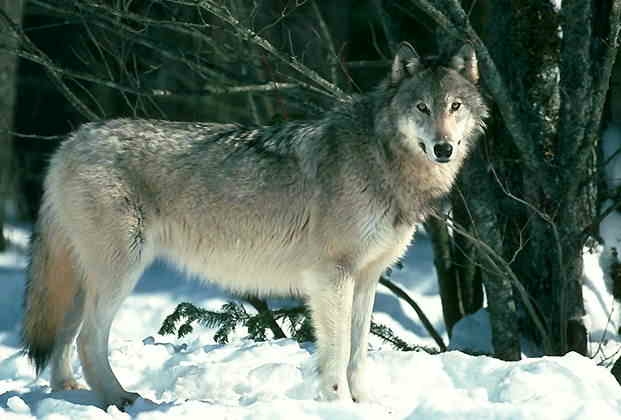 Основные виды собак:
♦ СПОРТИВНО-СЛУЖЕБНЫЕ
♦ СЛУЖЕБНЫЕ
♦ ОХОТНИЧЬИ
♦ КОМНАТНЫЕ
ПАМЯТНИКИ СОБАКАМ
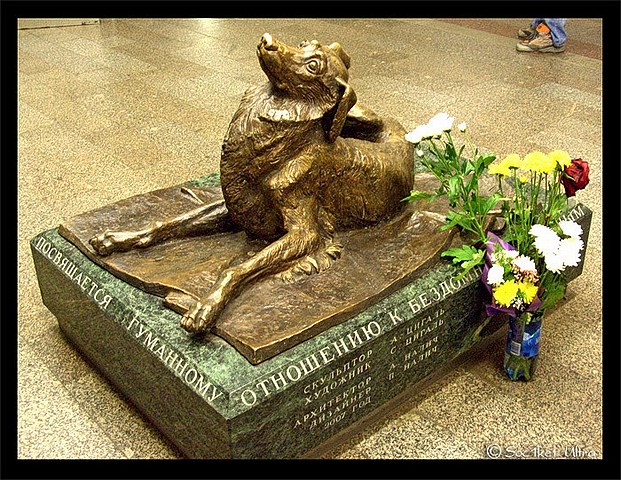 Памятник собаке, посвященный гуманному отношению 
к бездомным животным, открыт в вестибюле станции московского 
метрополитена "Менделеевская". Фигура собаки установлена 
рядом с переходом, где более четырех лет назад был убит 
кухонным ножом пес по кличке Мальчик, которого 
опекали работники метрополитена.
Наибольшую известность в России и в мире приобрел «Памятник собаке», находящийся на территории парка Института экспериментальной медицины Российской Академии медицинских наук на Аптекарском острове. Его создал в 1935г. скульптор И.Ф.Беспалов по идее академика И.П.Павлова (1849-1936). 

В США памятник бультерьеру Пэтси Энн в городе Джуно на Аляске, прожившей 13 лет. Пёс родился в 1929 году, от рождения он был глухой. Но обладал удивительной способностью: пёс жил всё время на причале и точно знал, когда очередной корабль прибудет в порт. Люди облегчённо вздыхали, когда видели его в порту: значит все в порядке. 
Даже литературным героям-собакам установлены памятники:
в городе Санкт-Петербурге установлен к 150-летию выхода рассказа Тургенева памятник собаке Муму (2004);
памятник Белому Биму Черное Ухо. Памятник Биму из книги воронежского писателя Гавриила Николаевича Троепольского «Белый Бим черное ухо» был установлен в Воронеже в начале 1998. Пес сидит прямо на тротуаре (без постамента) и ждет хозяина.
Некоторые породы собак
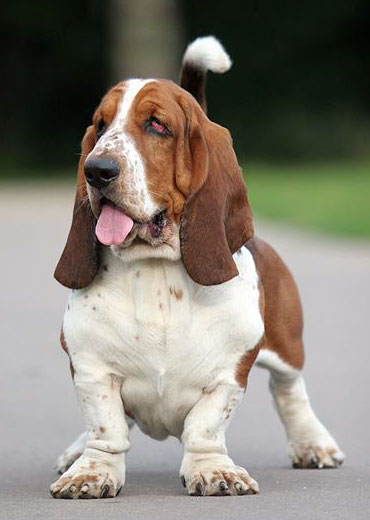 БассетаКривые лапкиКрасят.Это подтвердит вамКаждый бассет
Бассет хаунд
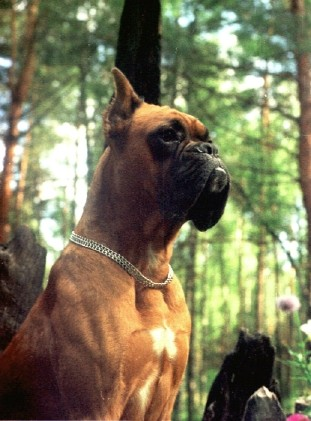 Боксёр
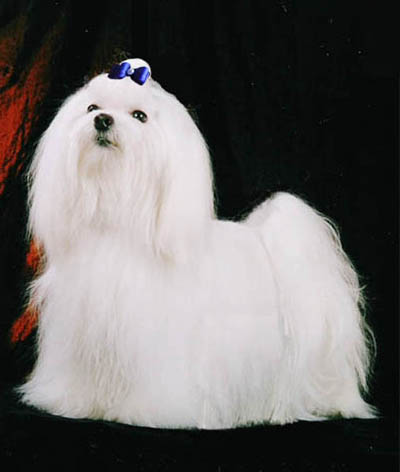 Болонка
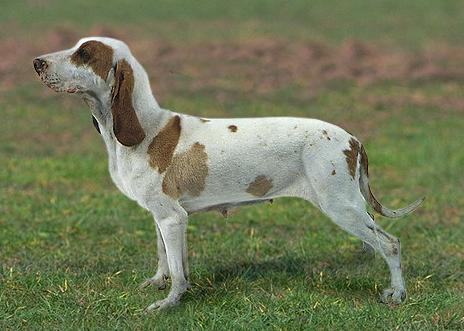 Большая испанская гончая
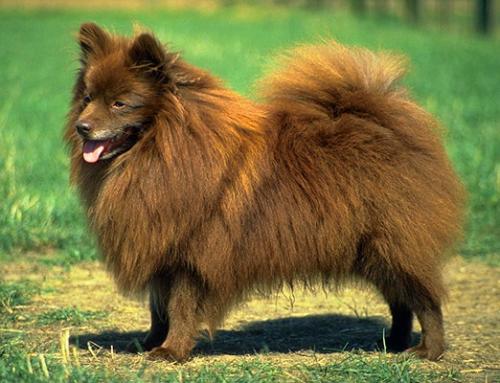 Большой немецкий шпиц
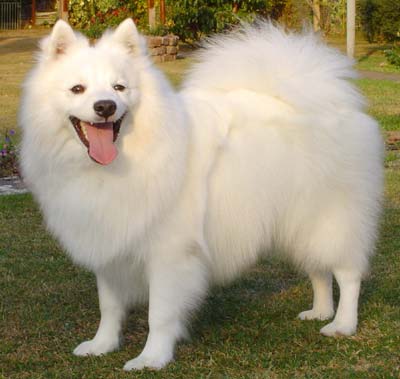 Японский шпиц
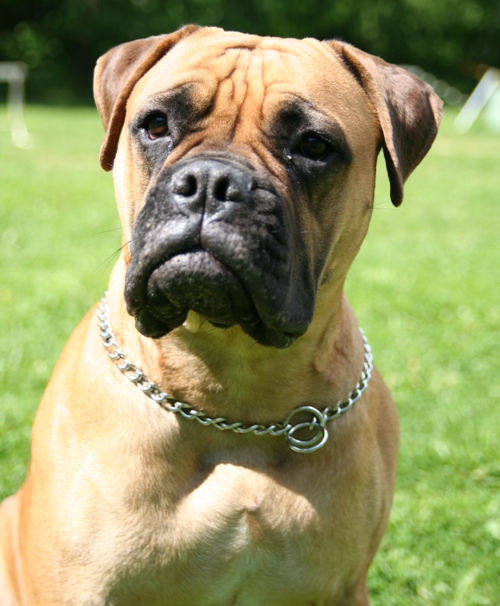 Бульмастиф
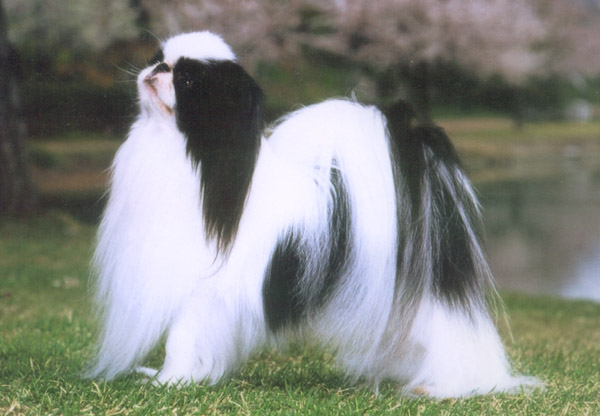 Японский хин
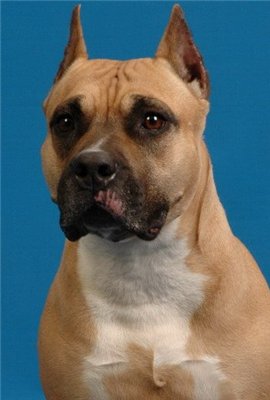 Стаффорд
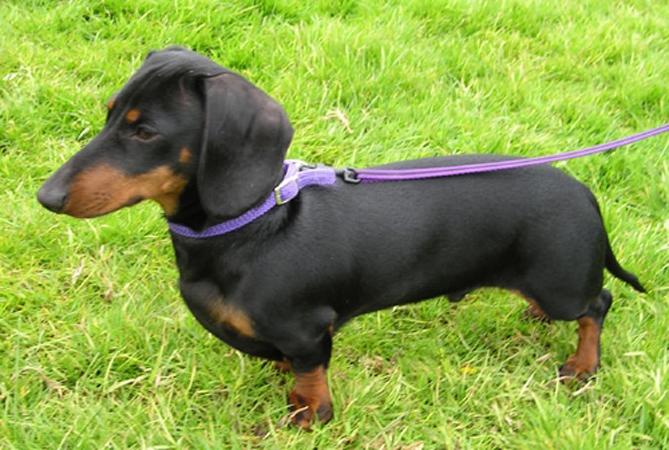 Такса
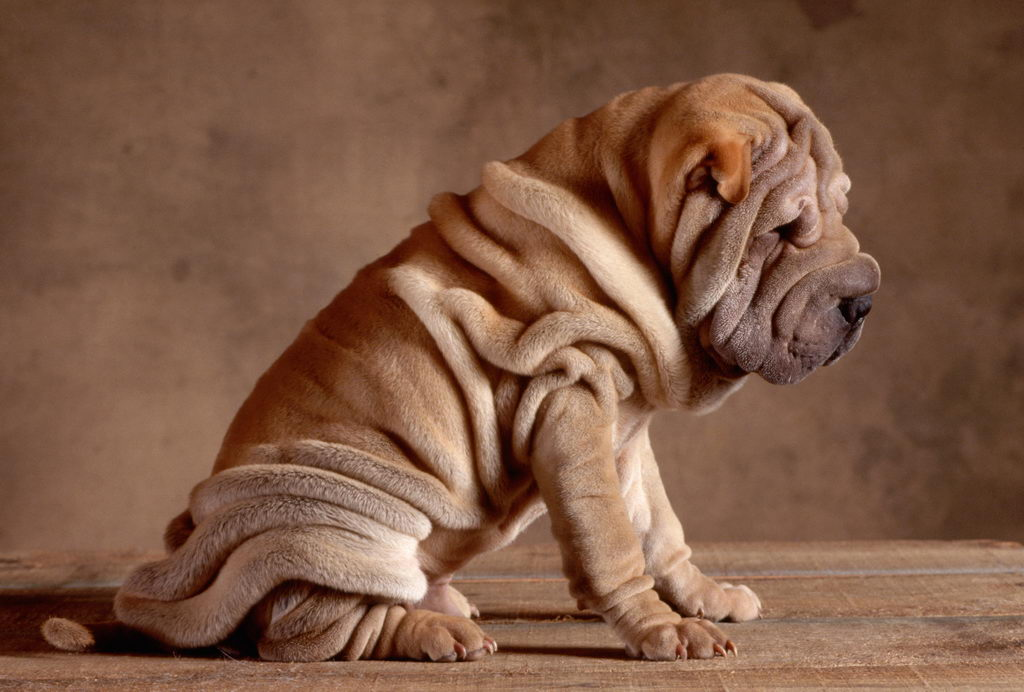 Шар-пей
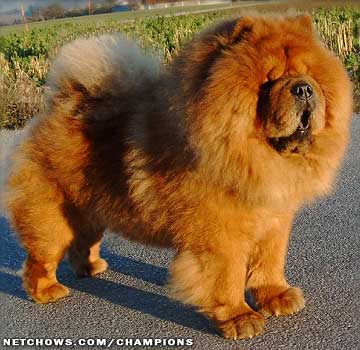 Чау-чау
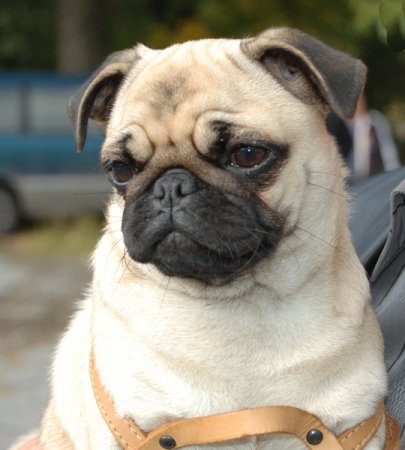 Мопс
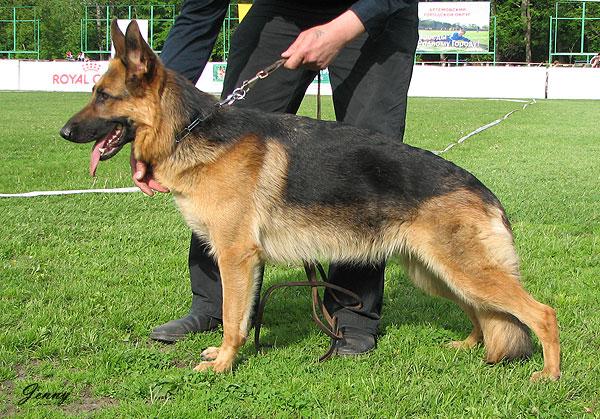 Немецкая овчарка
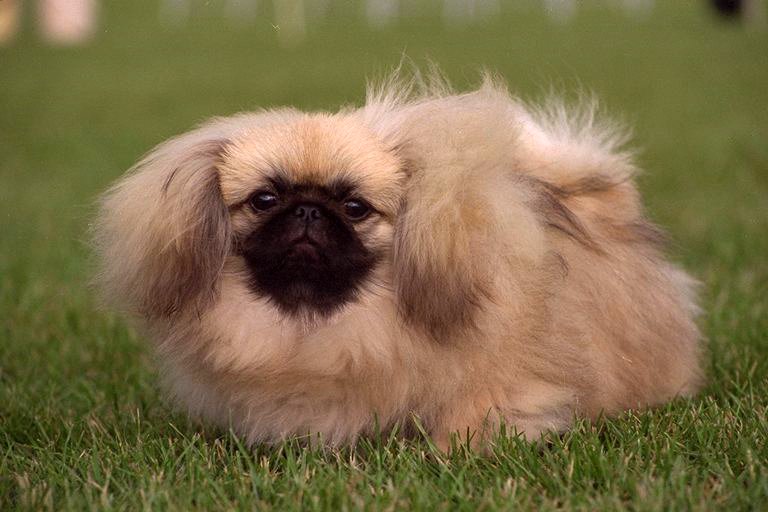 Пекинес
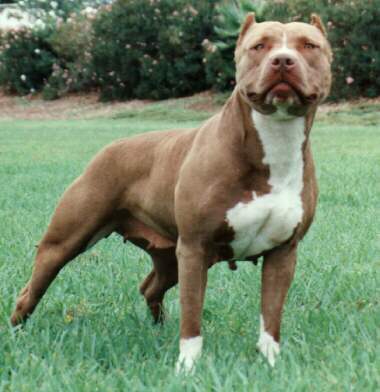 Питбуль
Доберман
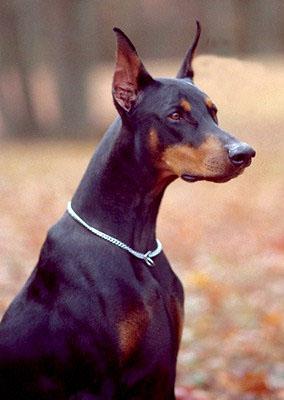 В названиях пород Обман,(А может произвол):Не слишком добрыйДоберман(Хоть и не так уж зол!)
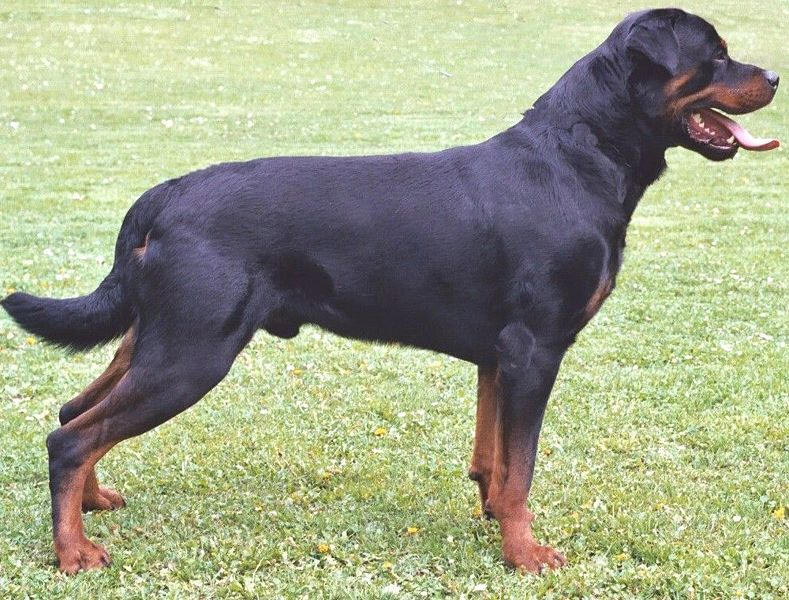 Ротвейлер
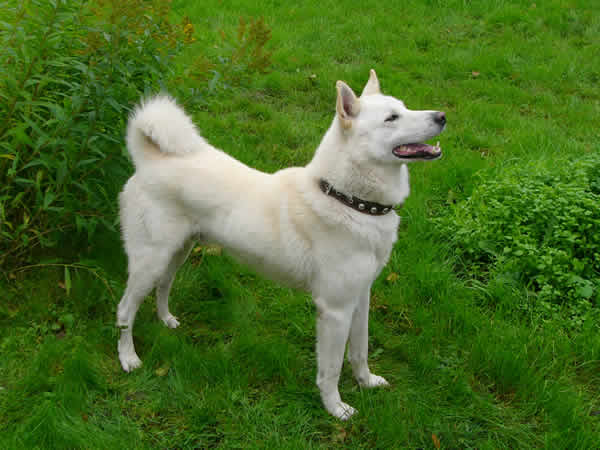 Что же ты не лаешь, Лайка?Да ведь я не пустолайка!Лайки, честно говоря,Очень редко лают зря!
Восточно-Сибирская лайка
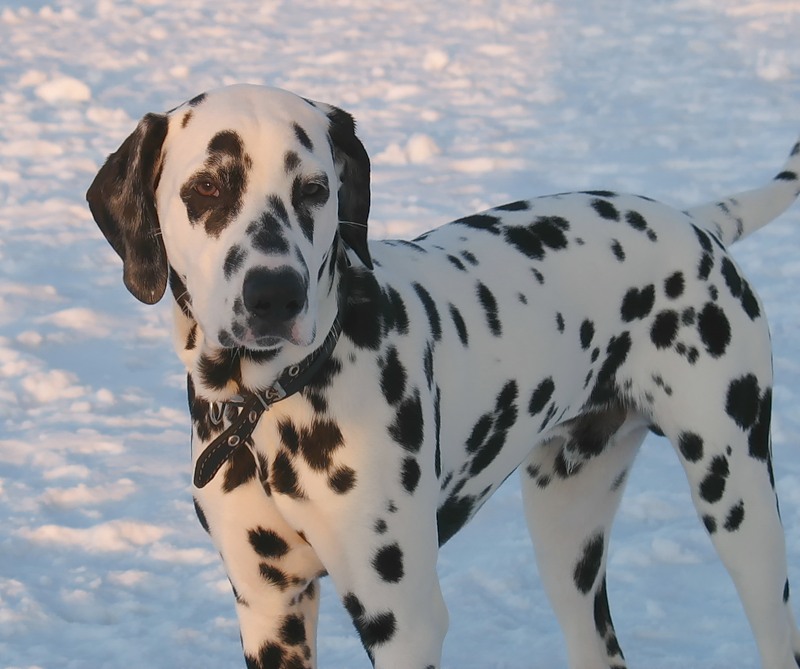 Далматин
П О Л Е
Ч У Д Е С
I тур
Немецкое название породы происходит, вероятно, от глагола — плюхать, бултыхать. Это водяная или плетущаяся собака. Всем известно, что он прекрасный пловец.
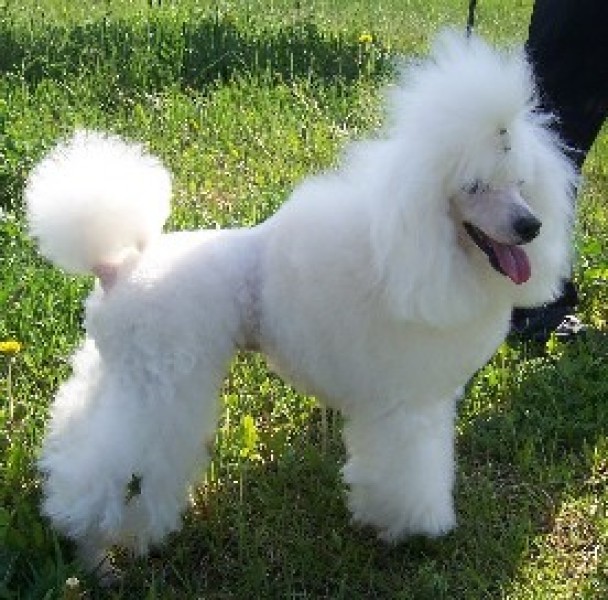 Пудель
II тур
Свое название эти собаки получили от латинского слова terra — земля, поскольку боль­шинство этих собак использовалось для охоты в норах. От слова terra образовались и другие слова: территория, террариум.
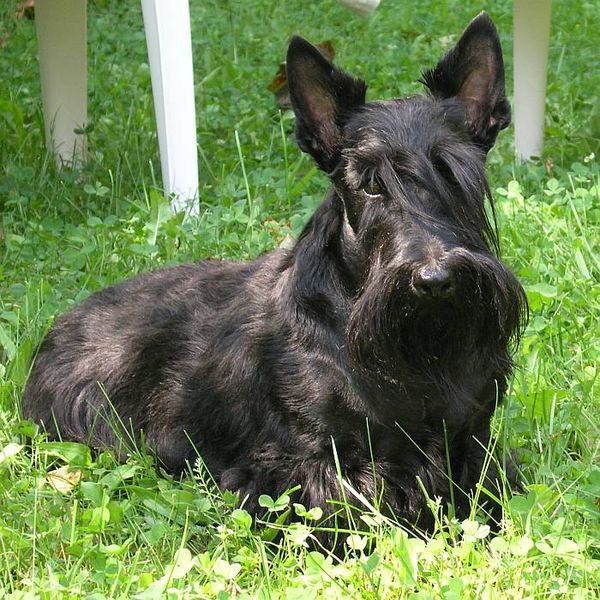 Терьер (шотландский терьер)
III тур
Название этой породы англосаксонское и перево­дится как черный. В стародавние времена предки этих собак пасли черных овец. Так и осталось за этой собакой такое название — пастух черных овец.
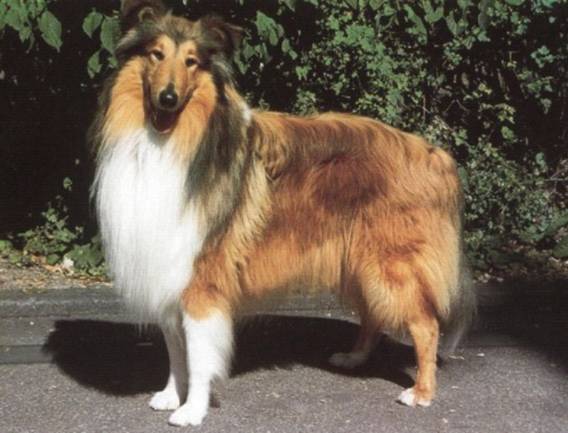 Это – овчарка,Красавица колли.Колли, ребята,Не учатся в школе:Древнюю мудрость –Науку овчарокКолли от мамПолучают в подарок.
Колли
Игра со  зрителями
Дословный перевод этой породы означает усатая морда. В Чехословакии породу называют брадыч. Его голова украшена бровями, усами и бородой.
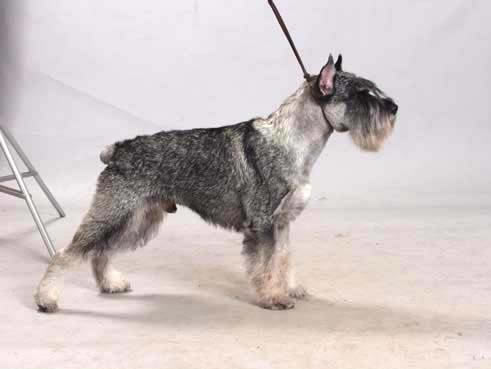 Шнауцер
Финал
Это порода охотничьих собак. Название породы означает быстрый. Главное качество этих собак — быстрый бег, который им необходим для охоты на открытых пространствах.
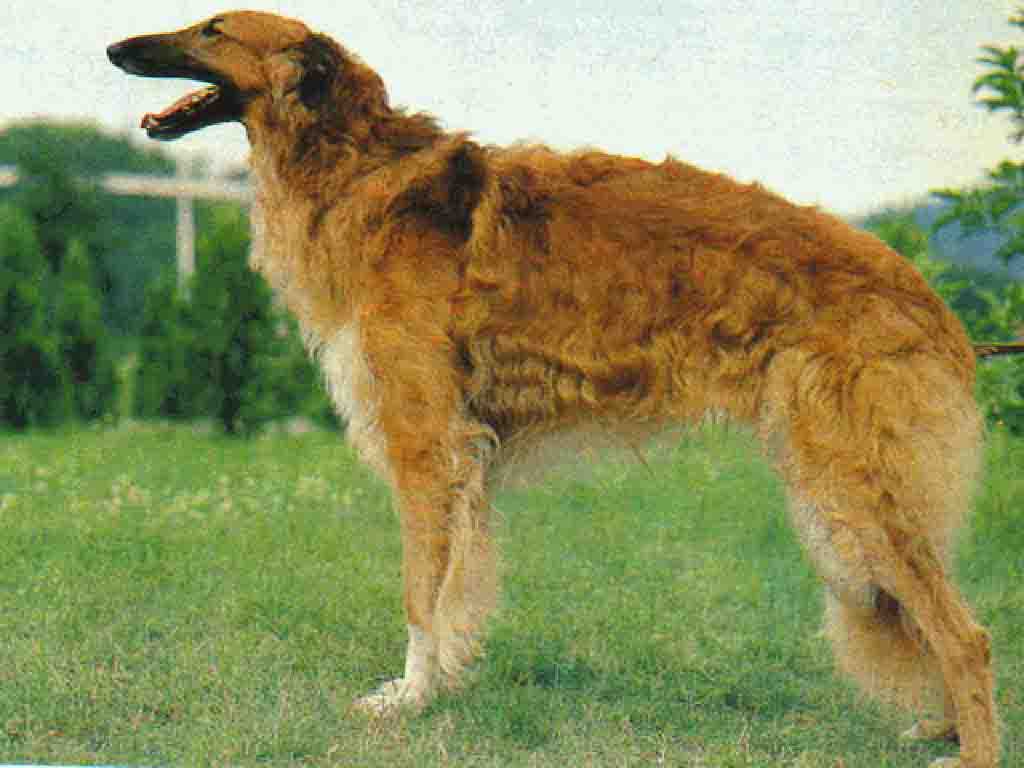 Борзая
Супер-игра
Эти собаки ведут свое происхожде­ние от древних охотничьих собак в Испании. Название страны отражено в названии породы.
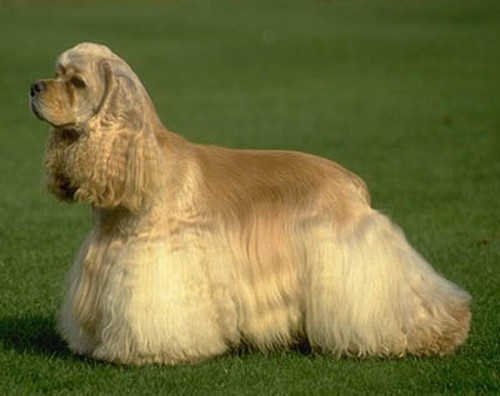 Спаниель